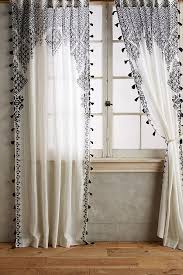 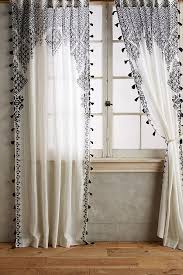 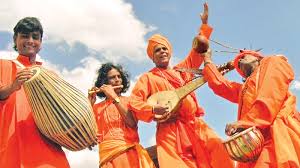 Welcome
IDENTITY
MD.ABDUR ROUF
Lecturer in English
Khalna Islamia Fazil(Degree) Madrasah
Patnitala,Naogaon.
Cell-01767650169
E-mail-rouf301285@gmail.com
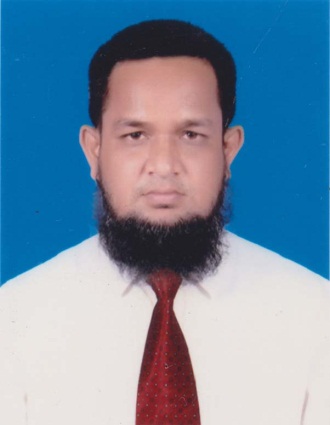 English For Today
Class-XI-XII And Alim
Let’s see some picture
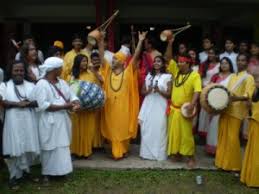 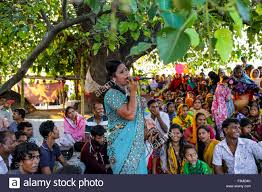 What type of song they sing?
Folk songs
Let’s heard the song
https://www.youtube.com/watch?v=otJrSEkSY4o
Our todays lesson
Folk music
Unit: 14(Art and Music) 
Lesson: 02(Folk Music)
Learning outcomes
By the end of the lesson Ss' will be able to---
Define the Folk Music;
About the variety of folk songs;
Say the name of folk singers.
What is folk songs?
Folk music means the type of ancient music which springs from the heart of a community, based on their natural style of expression uninfluenced by the rules of classical music and modern songs.
It is pure musical reflection of native culture.
Example-Baul,Batiwali etc.
Single task
Write down the definition of folk music with example.
Let’s know the variety of folk songs
Folk music has great variety in our country
Variety of folk music
Bhatiyali
Baul
Bhawaiya
Gambhira
Folk music is the complete reflection of our native culture and the natural beauty of our country.
Characteristics of folk music
Let’s introduce some folk singers in our country
Group Work
Home work
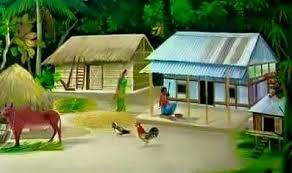 Write a paragraph on about “Folk Music”.
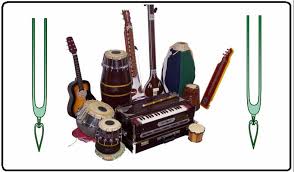 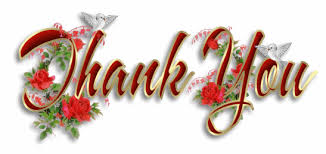